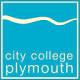 Moje iskustvo u City College Plymouth u GB
Prezentaciju izradila :
Andreja Pokas, dipl. ing. građ.
Tehnička škola Ruđera Boškovića Vinkovci
1
CITY COLLEGE PLYMOUTH
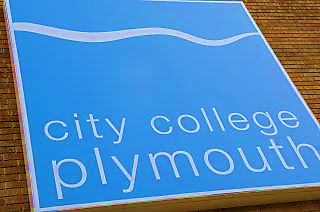 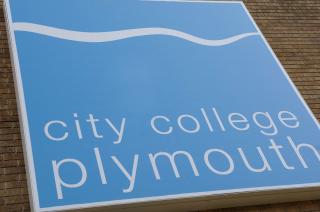 2
CITY COLLEGE PLYMOUTH
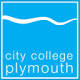 jedan je od najvećih koledža u zemlji sa izuzetnom edukacijom učenika.

na prvom je mjestu u jugozapadnom dijelu GB, a peti u zemlji obzirom na postignuće sa učenicima. (ocjena Ofsted iz 2012.godine.)
3
GDJE SE NALAZI ?
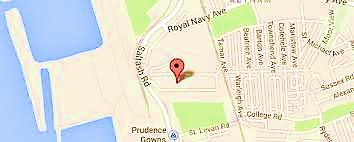 Nalazi se na dvije lokacije:
Goshen centar u Keyham-u
Kings Road centar u Devonport-u ( gdje smo bili i mi upućeni).
KINGS ROAD CENTAR je izgrađen na mjestu nekadašnje željezničke postaje Devonport Kings Road i usko je povezan sa Sveučilištem u Plymouthu.
4
LOKACIJA
5
CITY COLLEGE PLYMOUTH KINGS ROAD CENTAR, pogled na ulaz
6
TEMELJNO NAČELO
Temeljno načelo City College Plymouth-a je :

STVORITI SIGURNO OKRUŽENJE ZA SVE ČLANOVE ZAJEDNICE (učenike, studente, nastavnike i osoblje).
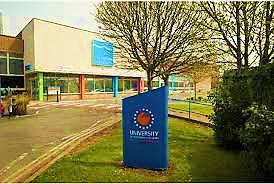 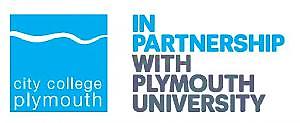 7
O PROJEKTU
Ove školske godine 2014. od 29. travnja do 13. svibnja  zajedno sa svojim kolegama  iz Tehničke škole sudjelovala sam u realizaciji projekta „Leonardo da Vinci” u okviru cjeloživotnog obrazovanja.

Projekt je zamišljen kao suradnja dviju škola u kojoj ćemo se upoznati sa radom drugih škola unutar EU. (u našem slučaju sa City College Plymouth u Plymouth-u u GB.)
8
RIJEČ RAVNATELJA
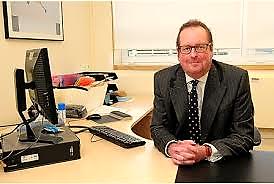 Ravnatelj CITY COLLEGE PLYMOUTH-a, Mr Phil Davies, Principal je izjavio slijedeće:

 „Slavimo različitost i uključivanje, a uklanjamo zapreke za uspjeh”.
9
KAKO POŠTUJU RAZLIČITOST
podizanjem svijesti o jednakosti ljudskih prava
promicanjem raznolikosti
borbom protiv svih oblika nejednakosti i predrasuda
borbom protiv diskriminacije, uznemiravanja i zlostavljanja
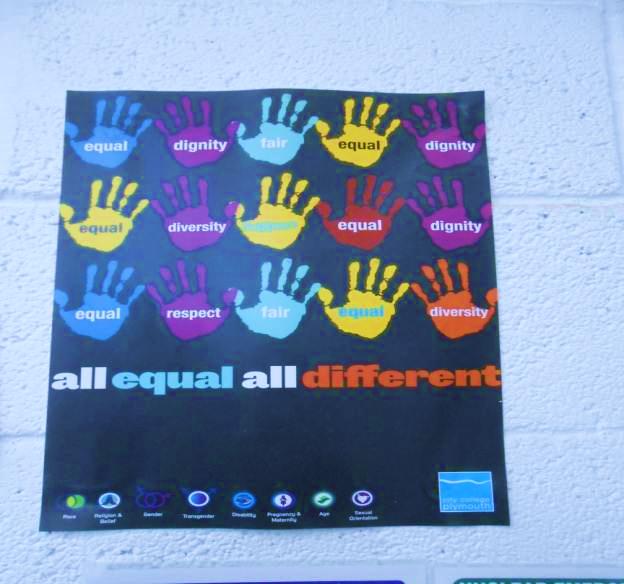 10
CILJ COLLEGE-a  je:
stvoriti okruženje u kojemu ljudi tretiraju jedni druge s međusobnim uvažavanjem bez obzira na :
dob
invaliditet
boju kože
etničko porijeklo
obiteljsku odgovornost
spol
rodni identitet
bračni status
trudnoću
majčinstvo
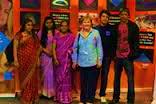 11
CILJ COLLEGE-a  je
nacionalnost
rasu
religiju
filozofska uvjerenja
seksualnu orijentaciju
socio-ekonomsku pozadinu


Svi se trebaju osjećati ugodno i dobrodošli, a međusobni odnosi biti prijateljski s poštovanjem.
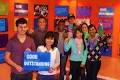 12
COLLEGE OSIGURAVA
učenicima:
	pravedne postupke
podršku u učenju u sigurnom ozračju.

U takvom SIGURNOM OZRAČJU učenici se mogu USREDOTOČITI NA SVOJE UČENJE I DOBITI U TOME PODRŠKU OSOBLJA.

UČENJE S PODRŠKOM
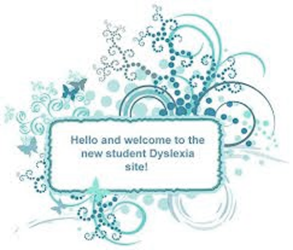 13
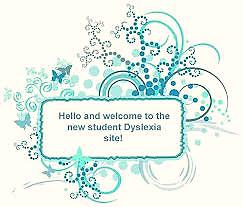 UČENJE S PODRŠKOM
uključuje:
Pomoć nastavnika da učenici iz vremena provedenog na koledžu najviše postignu (susretljivost osoblja i pomoć svake vrste u snalaženju)
Pružanje neformalne usluge mentorstva (pomoć u nastavi)
Osiguravanje osobnog mentora (čija je uloga podržati učenika u učenju)
Pomoć pri učenju sadržaja (poput matematike i engleskog jezika)
Podrška za učenike koji imaju specifične poteškoće u učenju (poput disleksije, disgrafije,tjelesnog oštećenja vida, sluha i sl.)
14
DNEVNI CIKLUSI NASTAVE
Nastava je vremenski usmjerena na dnevne cikluse:

od 9h do 10 i 30h je nastava
 15 minuta odmora 
nastava do 12h 
stanka za ručak („free time –lunch”) u trajanju 60 minuta
 poslije podne na isti način se izmjenjuje sve do 17h.
15
UČIONICE ZA TEORIJSKU NASTAVU
Suvremeno su opremljene sa:
Najviše 15 radnih mjesta
Računalima
Pametnom pločom („smart board”)
Školskim udžbenicima (učenici ih svakodnevno koriste i vraćaju krajem dana)
Tiskanim radnim zadacima ( svakodnevno vježbaju uz pomoć udžbenika, upisujući rješenja – zadaci objektivnog tipa)
Mapama za svakog učenika ( u kojima oni svakodnevno odlažu svoje uratke)
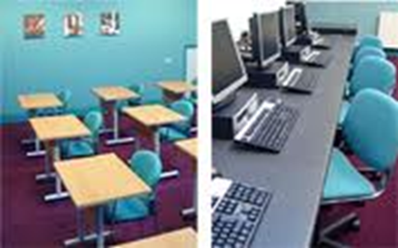 16
IZGLED UČIONICE TEORIJSKE NASTAVE
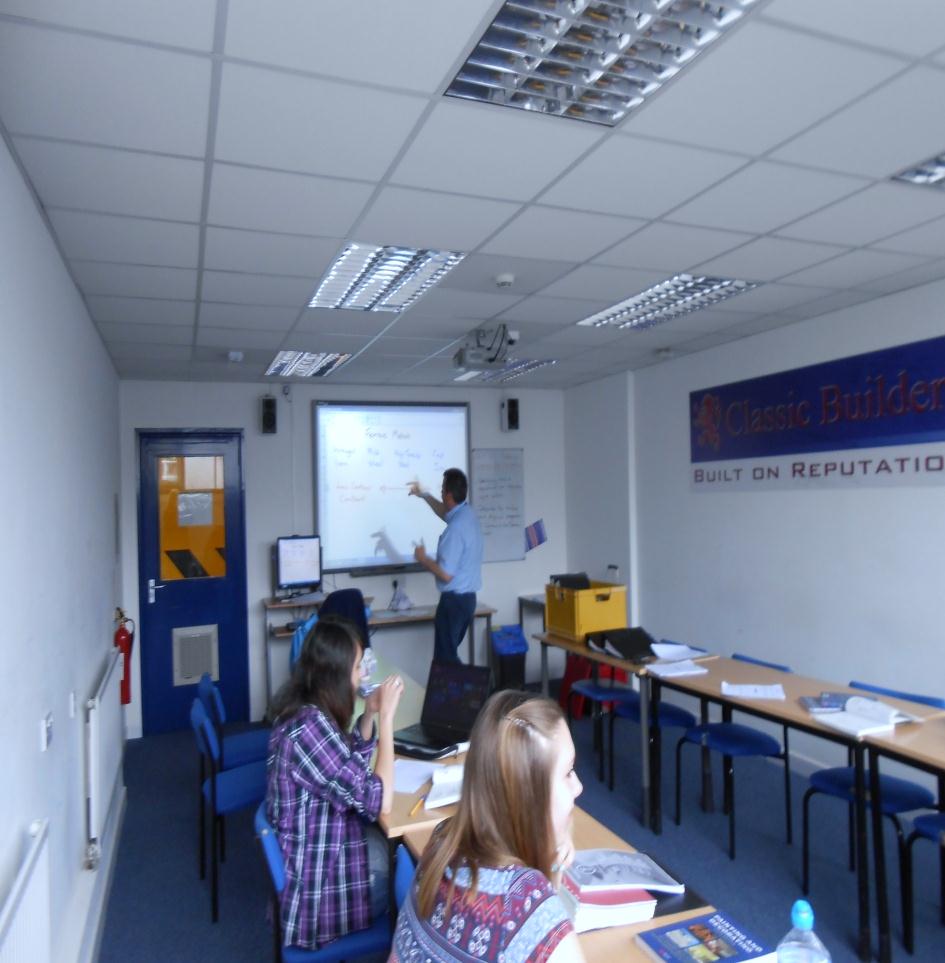 17
ZA PRAKTIČNU NASTAVU
Predviđene su visoko opremljene radionice sa:
Opremom vrhunske tehnologije prema zanimanjima
Najmodernijim tehničkim uređajima
ABB ENERGY centrom
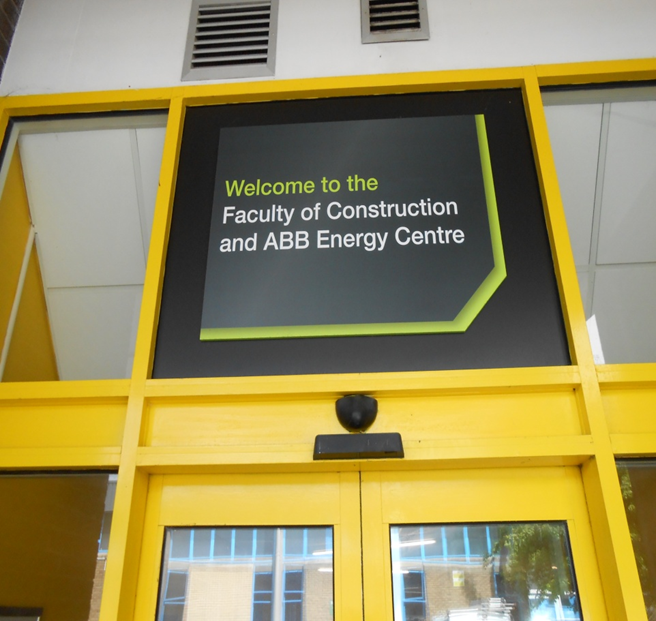 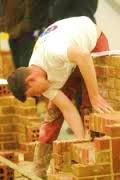 18
U „WORKSHOP - u”
Svaki učenik ima:
Svoje radno mjesto prema kvalifikaciji za koji se obrazuje sa točno propisanim radnim zadatkom ( radionički nacrt s uputama, opis radnog zadatka s ciljevima, popis opreme, uređaja i materijala koji će taj dan upotrijebiti u ostvarenju krajnjeg rezultata i malim skladištem, alatnicom i garderobom.)

Svoj dnevnik rada u koji svakodnevno upisuje svoja postignuća s osvrtom na poteškoće u ostvarivanju rezultata.
19
U „WORKSHOP -u”
Mogućnost svakodnevne demonstracije nastavnika u izvođenju radnog zadatka 
(na način „pokaži mi”, „objasni mi”, „nauči me”, a ja ću „gledati, slušati i pitati” i „ponoviti praktičnu izvedbu onoliko puta koliko je potrebno da naučim”).

Neformalnu pomoć nastavnika pri izvođenju praktičnog rada ( na način „pratim te”, „usmjeravam te”, „upućujem te konstruktivno” i „opisno ocjenjujem tvoj uradak”)
20
„WORKSHOP”
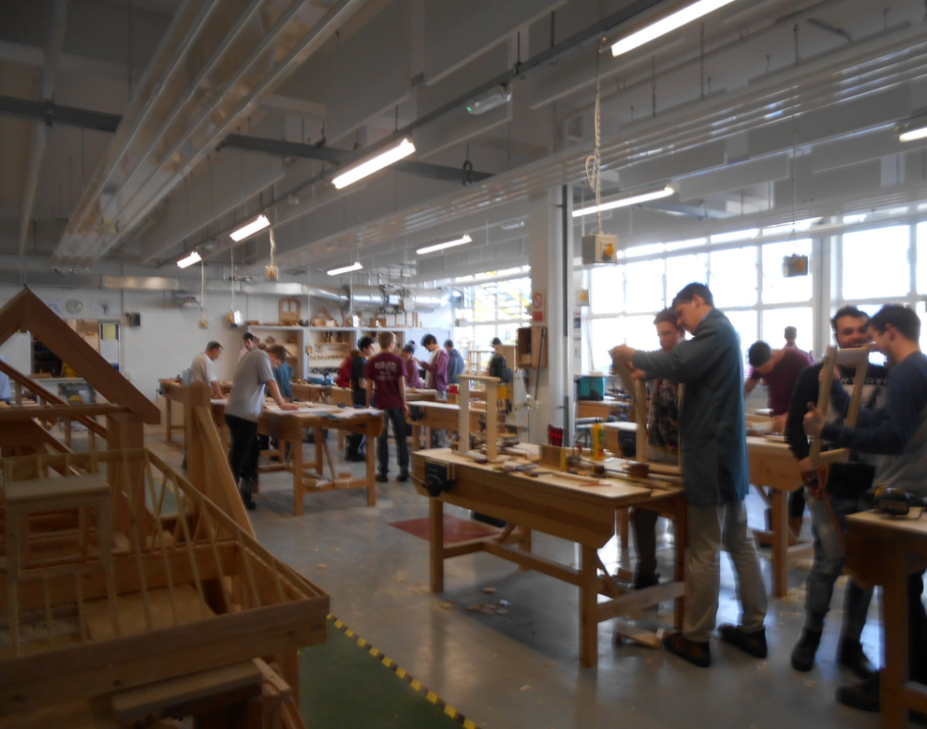 21
„WORKSHOP”
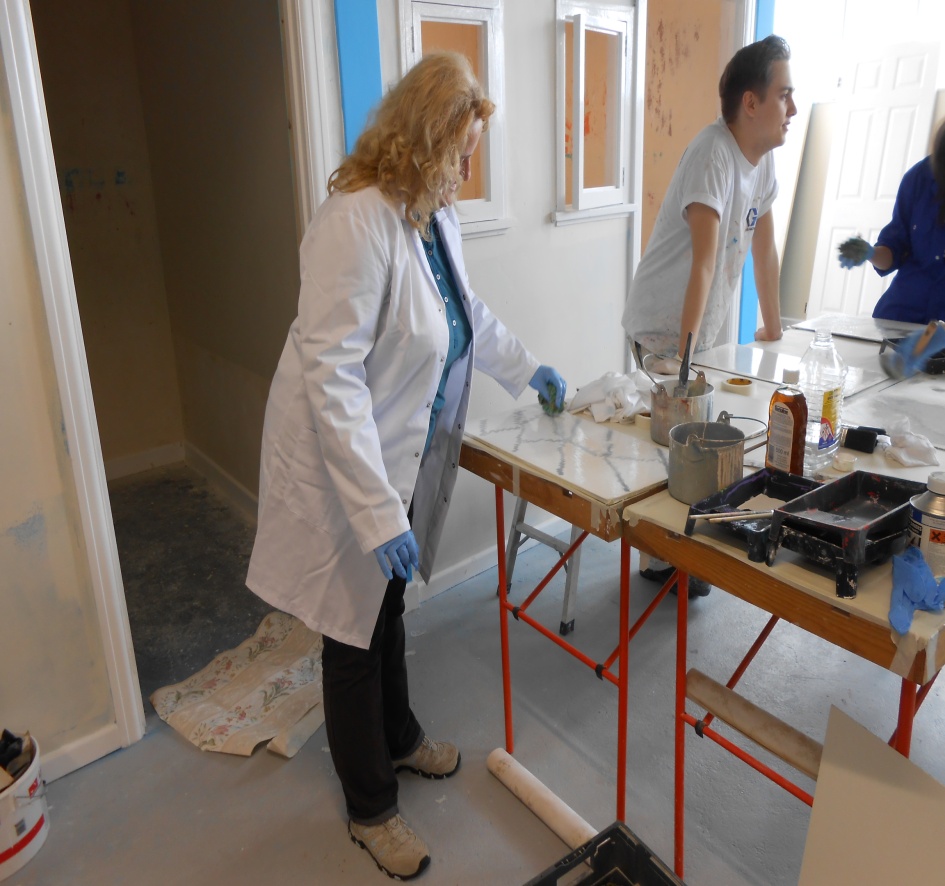 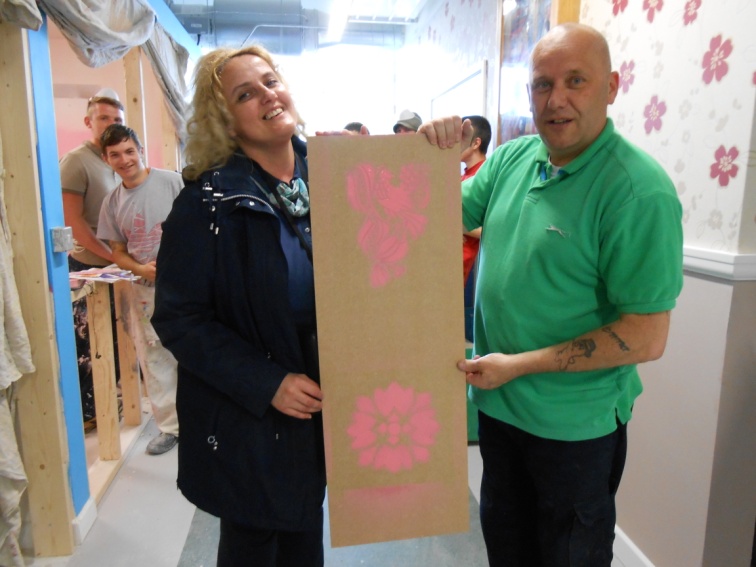 22
„WORKSHOP”
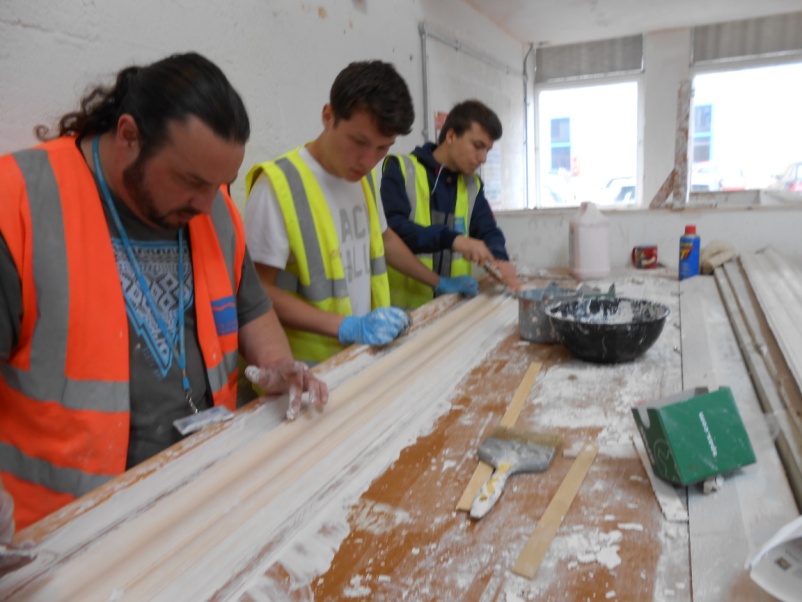 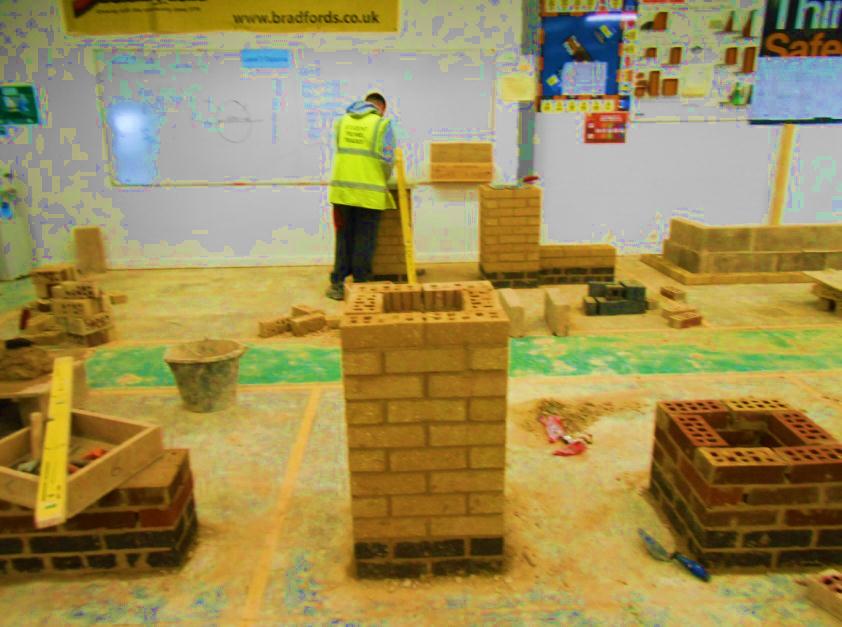 23
ZAŠTITA I SIGURNOST
Obvezu nošenja zaštitne opreme (bilo da su su kupili sami ili im je posudio koledž)

Plakate sa podsjetnicima za rad na siguran način (osobito se vodi briga o zdravlju, sigurnosti i dobrobiti ljudi i okoliša).
„HEALTH AND SAFETY”
24
UČENICI SU UPUĆENI  U
važnost rada na siguran način („HEALTH AND SAFETY”) 
			plakatima
			prezentacijama
			predavanjima

Kako bi postupili: moralno 
					zakonito
						bez izdataka
25
UČENICI SU UPOZNATI  SA
Prvom pomoći
Nesrećama na radu
Dužnostima radnog mjesta 
Vremenom rada mladih osoba
Nasiljem, uznemiravanjem i diskriminacijom
Zaštitom djece i odraslih 
Mogućnošću upita osoblja koledža u slučaju nesigurnosti, nejasnoće, neispravnosti ili oštećenja.
HEALTH AND SAFETY
26
GRADITELJSTVO U GB
Uspješno naći posao i raditi kvalitetno na njemu (u čemu im pomaže i sam koledž)

Steći bazna znanja i umijeća kojima će uspješno nastaviti školovanje na Plymouth University („College in partnership with Plymouth University”)
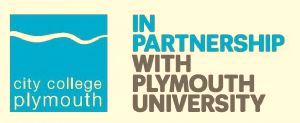 27
GRADITELJSTVO U GB
Honorarnim i fleksibilnim učenjem u građevinskom sektoru, (programima kratke obuke od nekoliko mjeseci do godinu dana steći višu razinu osposobljenosti u svom poslu nego što su je imali).
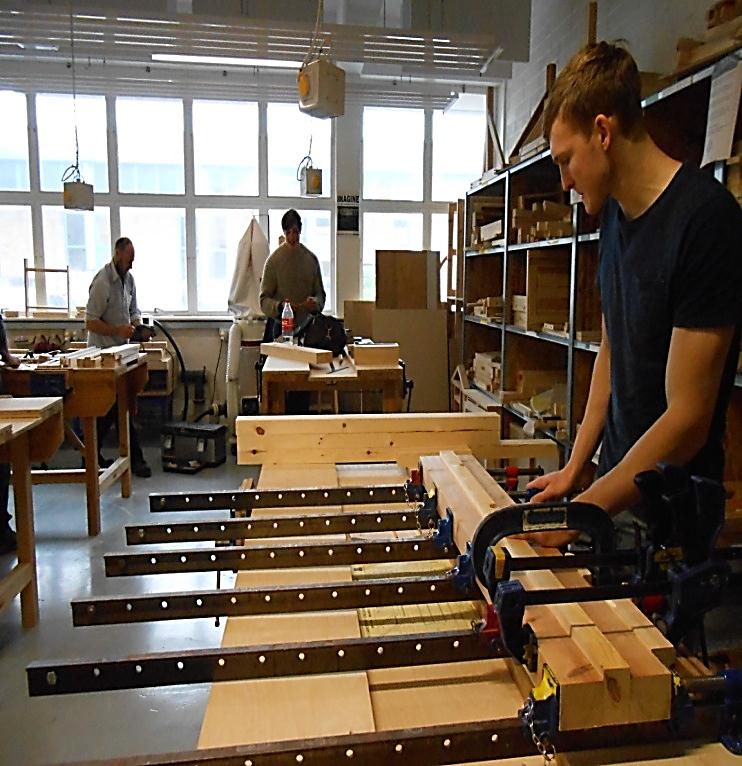 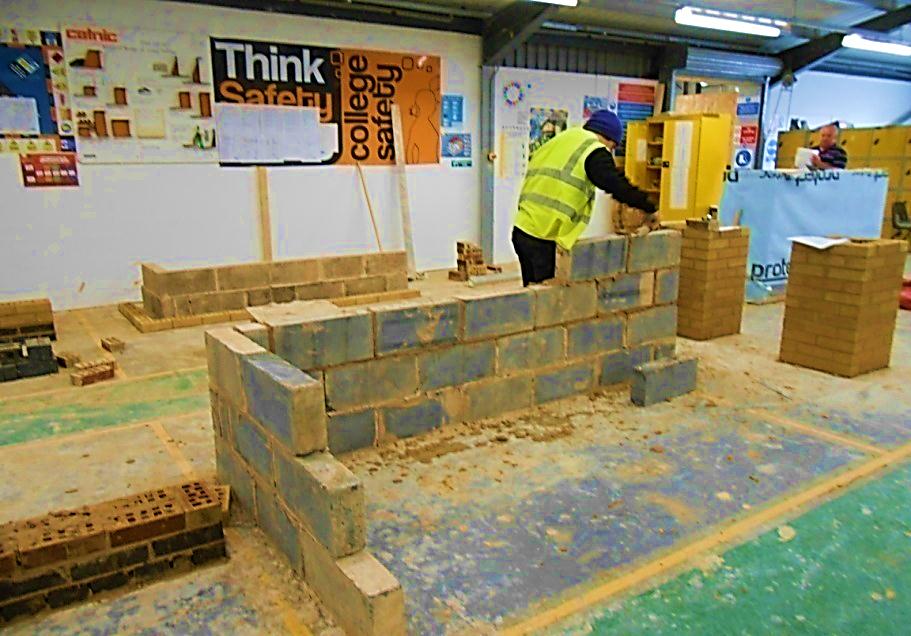 28
ŠKOLSKI SUSTAV U GB
Zamišljen je kao školovanje u razinama:

	 LEVEL  1
 LEVEL  2
 LEVEL  3   za College,

 LEVEL  4
 LEVEL  5
 LEVEL  6
 LEVEL  7  za University.
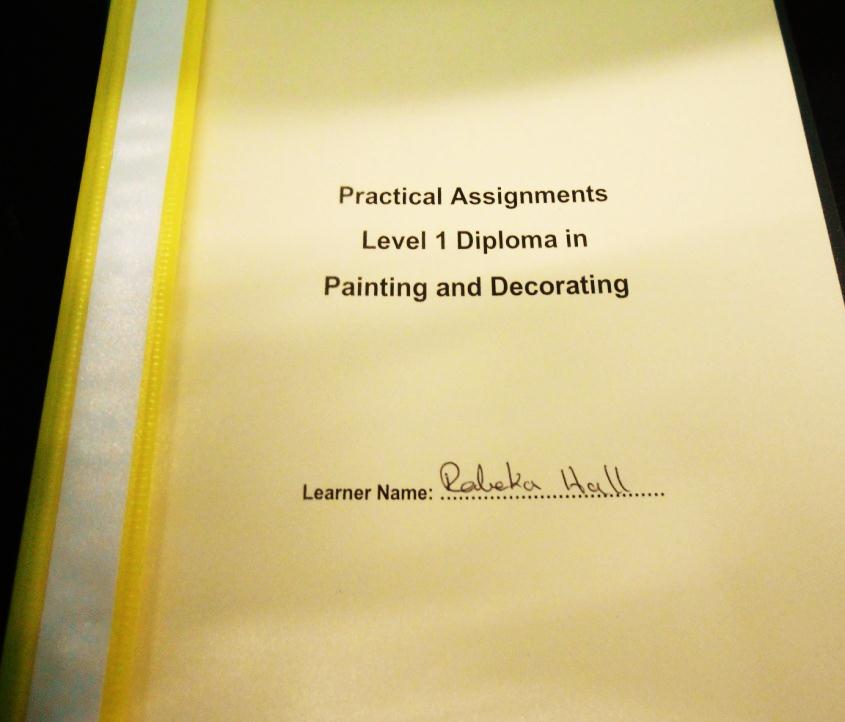 29
ŠKOLSKI SUSTAV
Koledž je podijeljen u stručne sektore poput:
Business and enterprise 
Childcare, Health and Social Care 
Construction and Building Trades
Engineering, Automotive and Marine
Hair and Beauty
Hospitality and Catering
Media, games and Computing
Performing Arts and Music
Sience
Travel and tourism
30
RAZINE  ŠKOLOVANJA
Utvrđene su u državi za postizanje kvalifikacija u odabranom zvanju na slijedeći način:
31
PRIKAZ PROGRESIVNOG NAPREDOVANJA U GRADITELJ. STRUCI  :
32
POVEZANOST S UNIVERZITETOM (Plymouth University)
33
KARIJERA U GRADITELJSTVU I INDUSTRIJI
Za zanimanja :
ZIDAR, TESAR , GRAĐ. INŽENJER,  ELEKTRIČAR, PLINOINŽENJER, LIČIOC I DEKORATER, LIMAR-VODOINSTALATER, POSLOVOĐA, GEOMETAR I MAJSTOR ZA ŽBUKANJE.

 Učenje u navedenim zvanjima usmjereno je
na: 
Mnogo praktičnog rada
Poduzetničko razmišljanje
Pripremu za postizanje osobnih, društvenih i ekonomskih uspjeha
34
GRADITELJSTVO
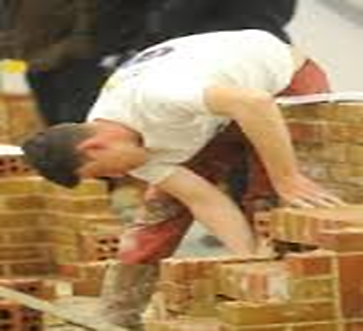 35
ZANIMLJIVOST!
Učenici različitih uzrasta  se nalaze zajedno u učionicama i radionicama na zajedničkom postizanju ciljeva.
Odrasli koji su napustili školovanje u nekom trenutku života, mogu se vratiti u koledž i steći viši stupanj obrazovanja nego su ga imali.

Svi učenici obuhvaćeni su zajedničkim obrazovanjem i stječu na tri razine.
36
STRUČNO  OSOBLJE
koje osposobljava učenike svrstano je u slijedeće razine :
AKADEMY MANAGER (vodi stručnu skupinu i 						predavač) 
TUTOR 	 (predavač)

LECTURER   (predavač u praktičnom dijelu)

TEHNICAL ASSISTENT (tehnički pomoćnik u praksi)
37
STRUČNO OSOBLJE-vrlo susretljivo i ugodno
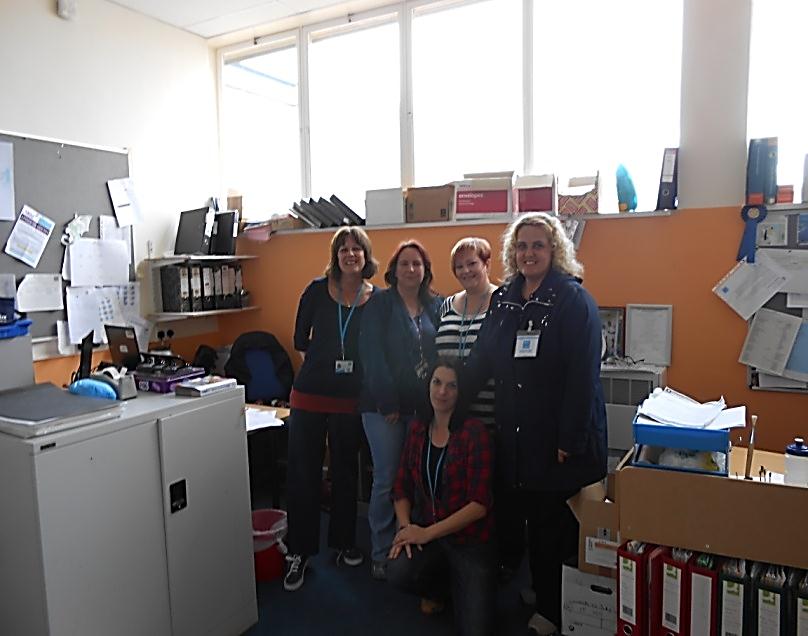 38
UNUTAR COLLEGA se nalaze :
RECEPCIJA sa stalnim djelatnikom koji upućuje učenike i goste u željenim smjerovima
UGODNI HODNICI sa prostorima za sjedenje i razgovor učenika
RESTORAN s mogućnošću objedovanja u vrijeme stanke
DJEČJI VRTIĆ I DJEČJI KLUB  gdje mlade majke mogu ostaviti svoju djecu na čuvanje
TRGOVINA MJEŠOVITOM ROBOM 
KANTINA u kojoj učenici mogu provesti svoje stanke u ugodnom druženju za vrijeme ručka
CAFFE BAR  gdje posjetitelji i osoblje koledža mogu popiti kavu
ŠKOLSKA  KNJIŽNICA  sa prostorima za učenje tijekom slobodnog vremena u danu
SPORTSKI PROSTORI I TERENI i mnogi  dr. sadržaji za učeničke aktivnosti
39
RAZNOVRSNI SADRŽAJI UNUTAR COLLEGE-A
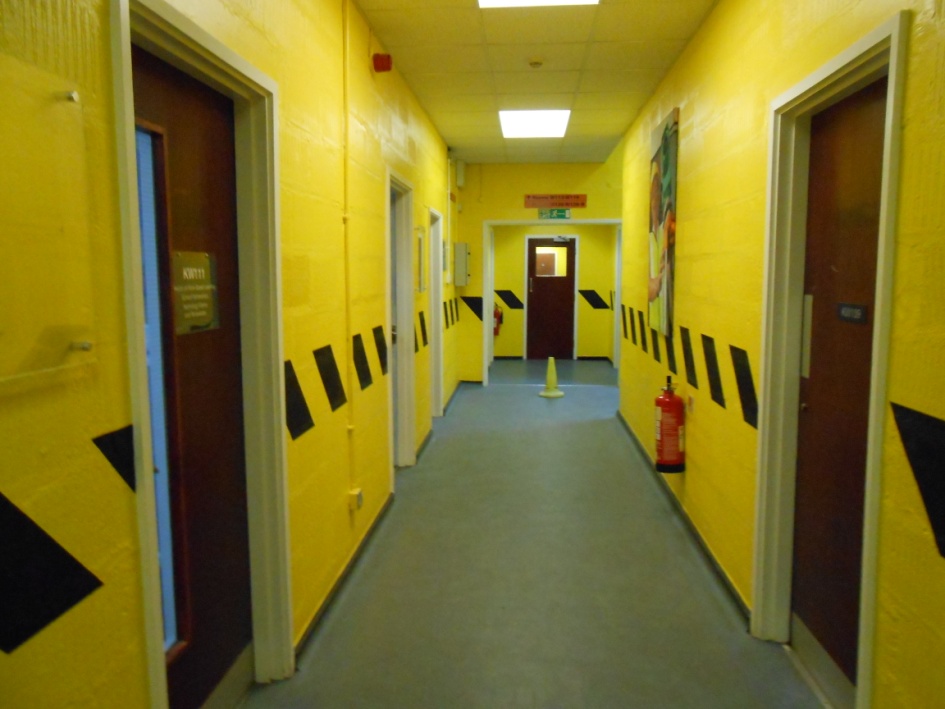 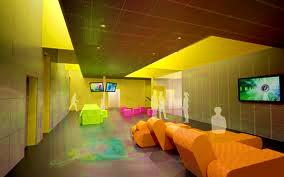 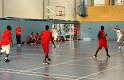 40
ZAKLJUČAK
Uspoređujući tako prestižan koledž sa suvremeno opremljenim učionicama teorijske nastave i radionicama opremljenim vrhunskim tehničkim uređajima i razvijenim tehnologijama s našim školama, lako bi se moglo zaključiti da u našim uvjetima školstva, s malim financijskim mogućnostima, nije moguće imati takvu opremljenost, ali:

 poboljšati metodiku rada
 stvoriti sigurno ozračje sa međusobnim poštovanjem i uvažavanjem
podizati svijest o jednakosti ljudskih prava
promicati raznolikost
 promicati podršku  u učenju i
 pripremati učenike za poduzetništvo i dr.
možemo učiniti i u našim uvjetima.
41
DODATAK
Ljubaznošću osoblja škole domaćina vidjeli smo i druge stručne sadržaje :
MARINE NAVIGATION CENTAR
Testiranje valova u obalnom laboratoriju
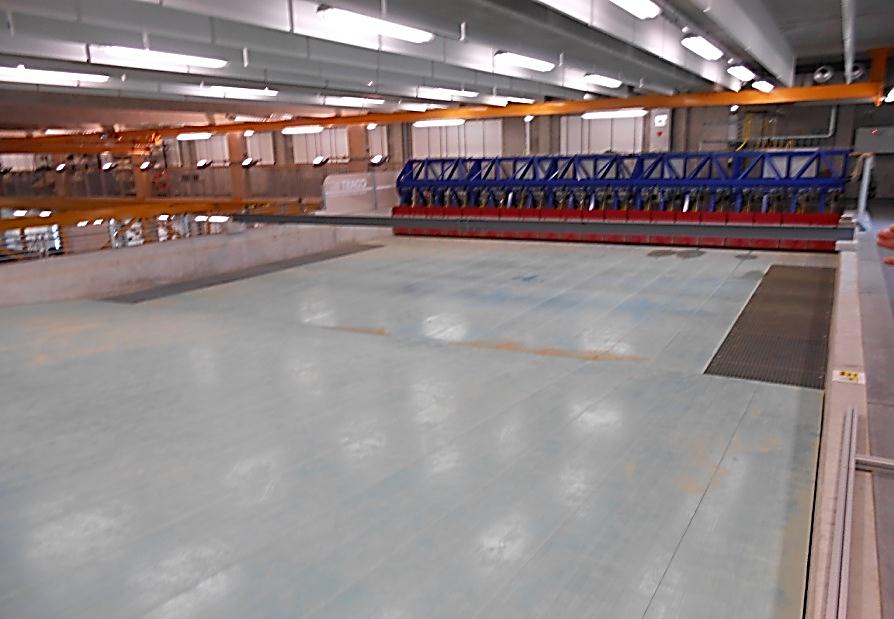 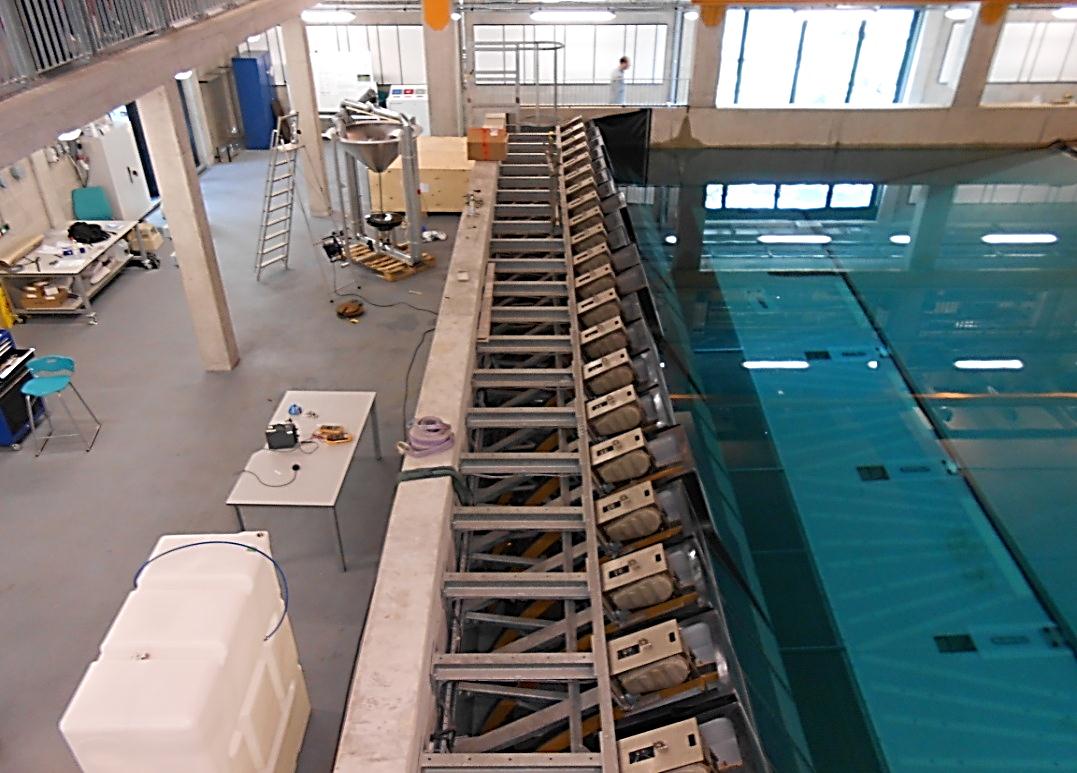 42
DODATAK
PLYMOUTH UNIVERSITY MARINE INSTITUTE
Simulator upravljanja prekooceanskim brodovima
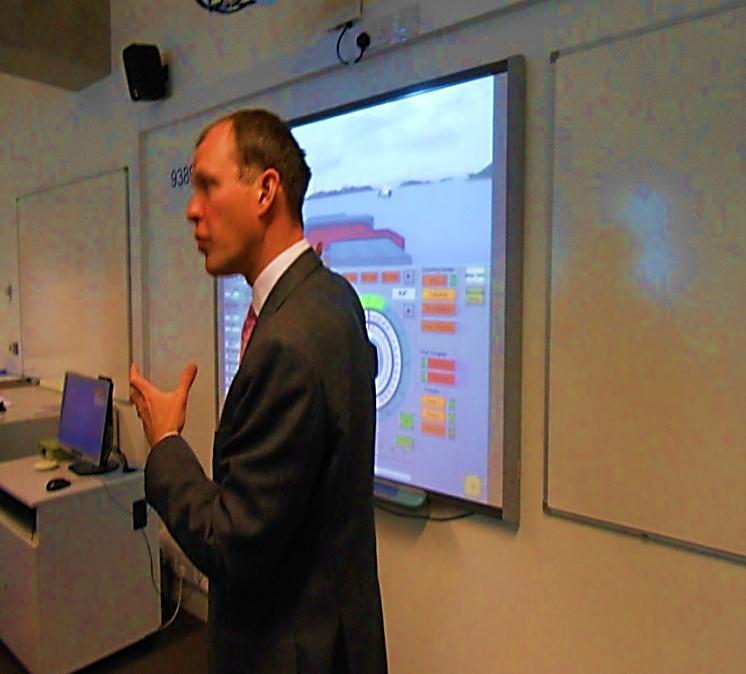 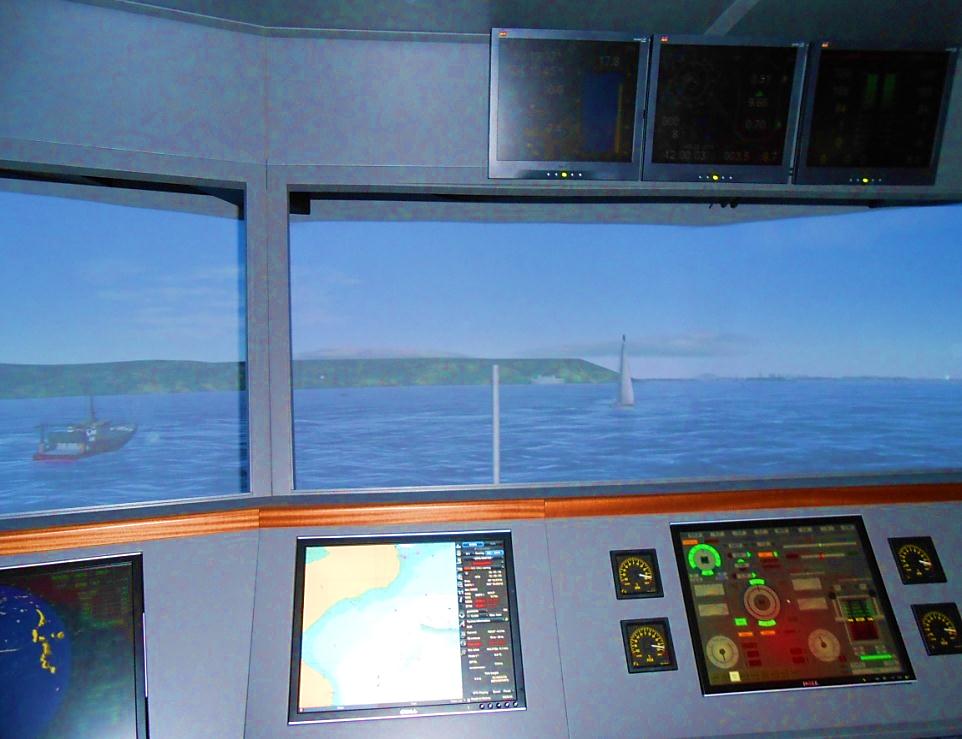 43
DODATAK
MVV ENVIROMENT-DEVONPORT
Izgradnja modernog postrojenja spalionice otpada koja će proizvoditi 190 000MWh električne energije godišnje iz 245 000 t mješovitog, gradskog, industrijskog i trgovačkog otpada.
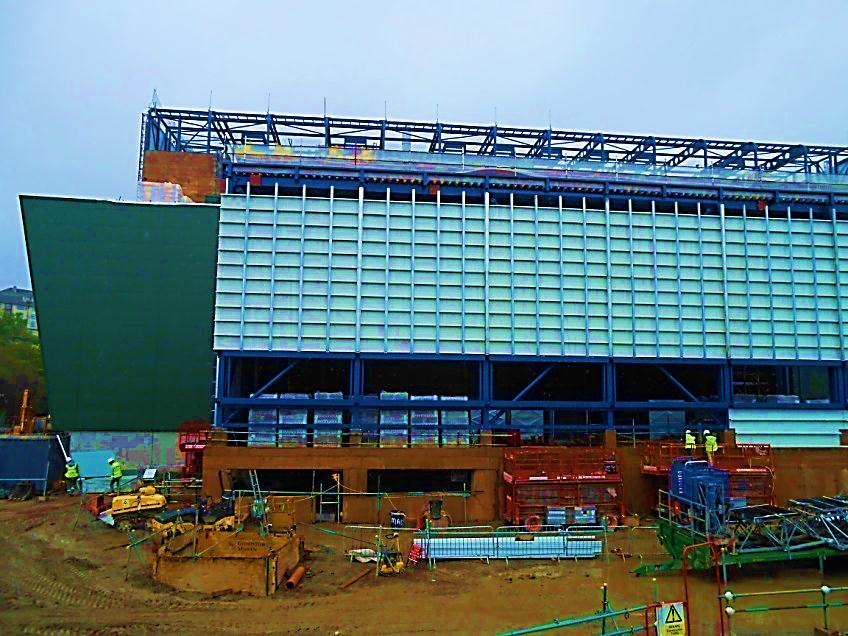 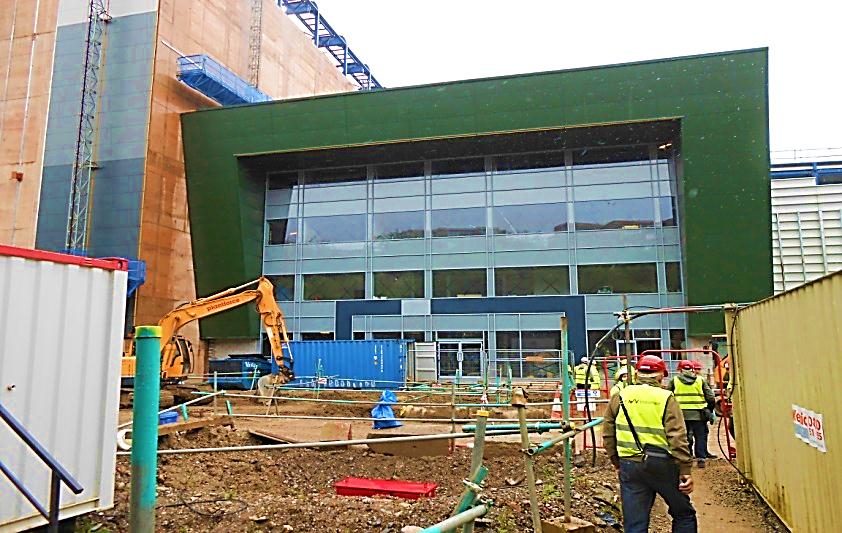 44
DODATAK SA SADŽAJIMA U SLOBODNO VRIJEME
U okviru slobodnog vremena vikendima i praznikom (Bank holiday) posjetili smo:
NACIONAL MARINE AQUARIUM
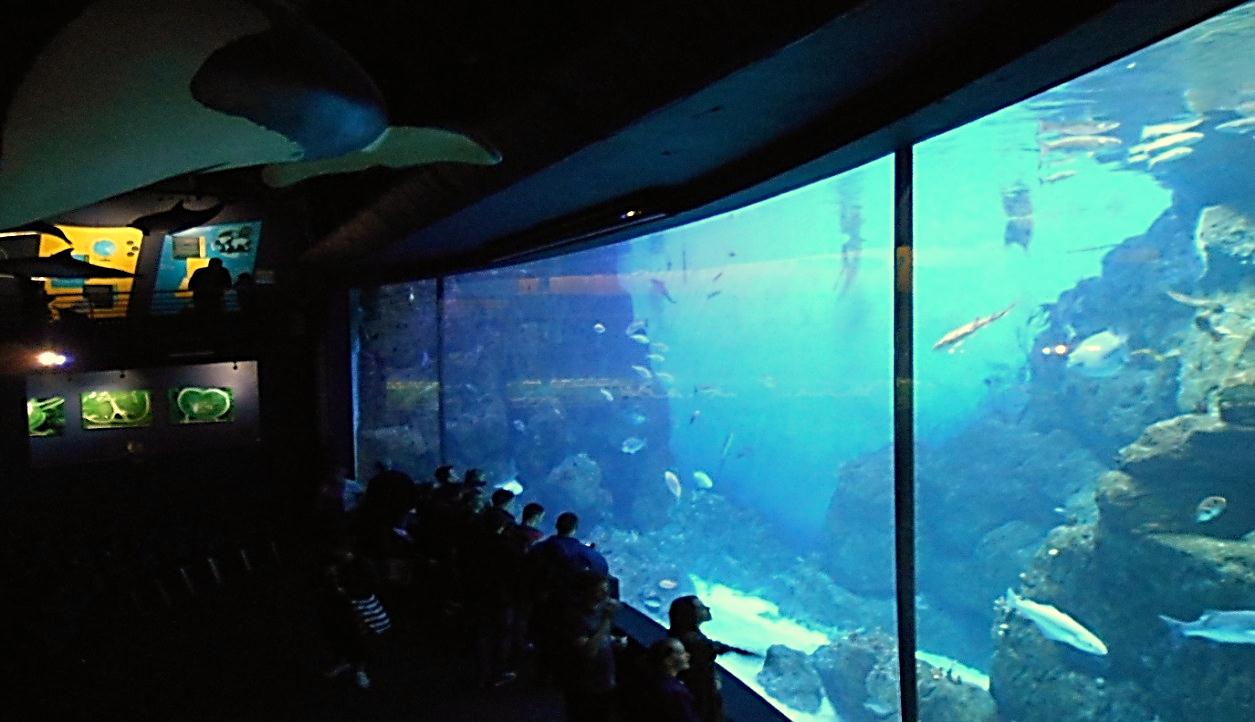 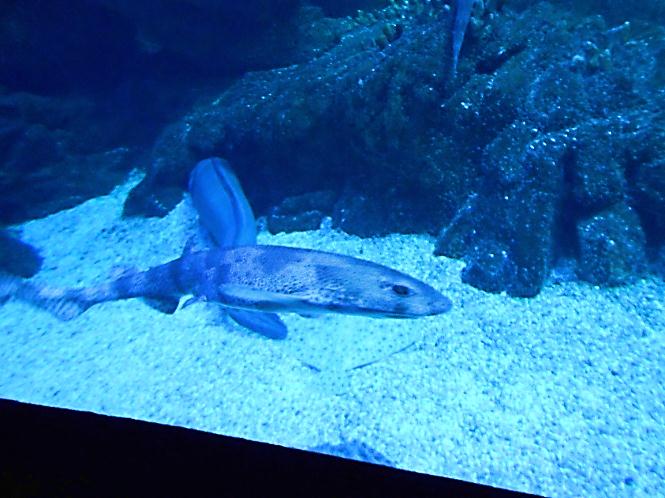 45
DODATAK
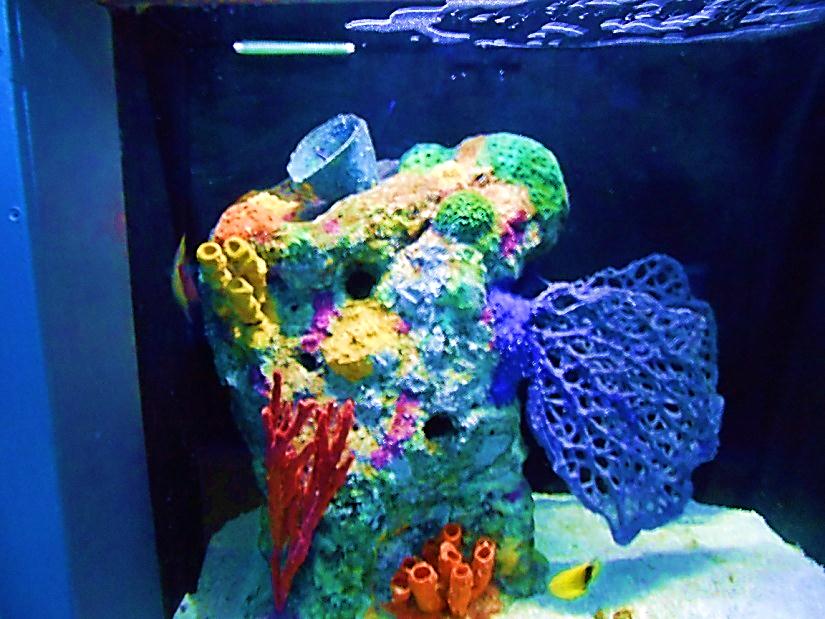 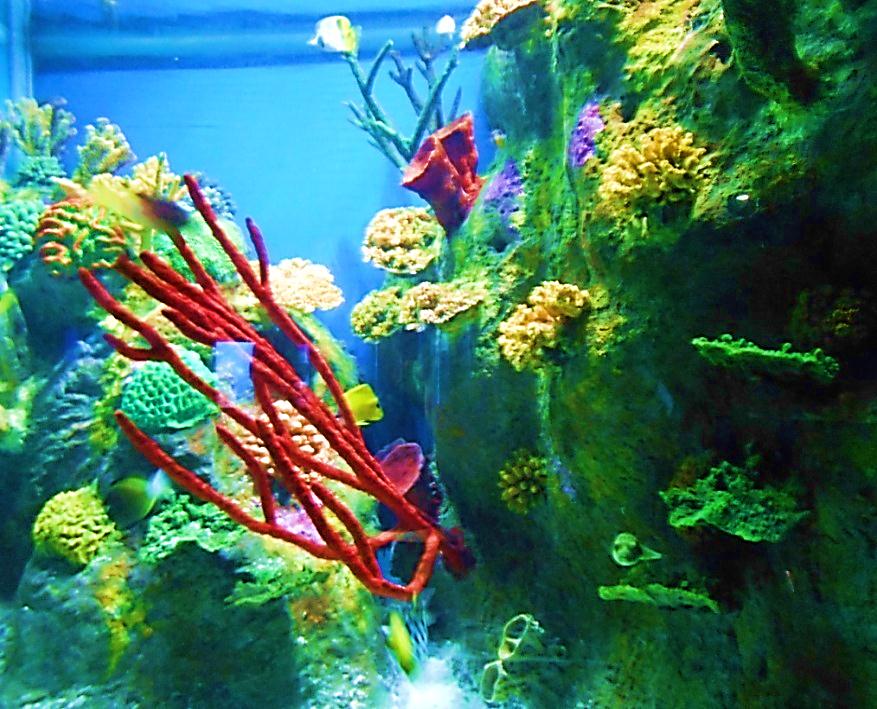 46
DODATAK
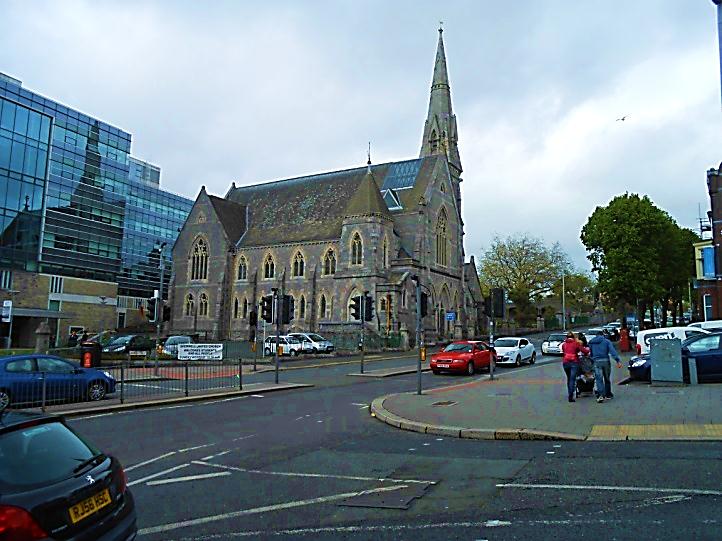 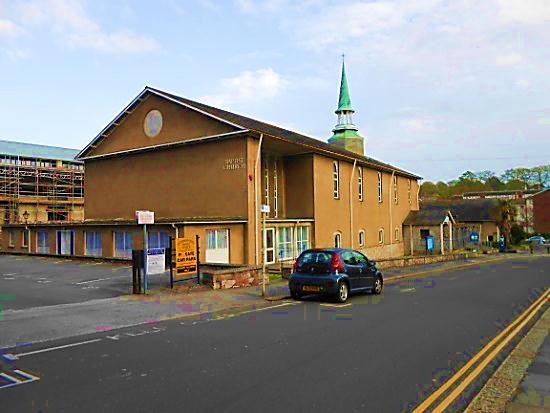 CRKVE
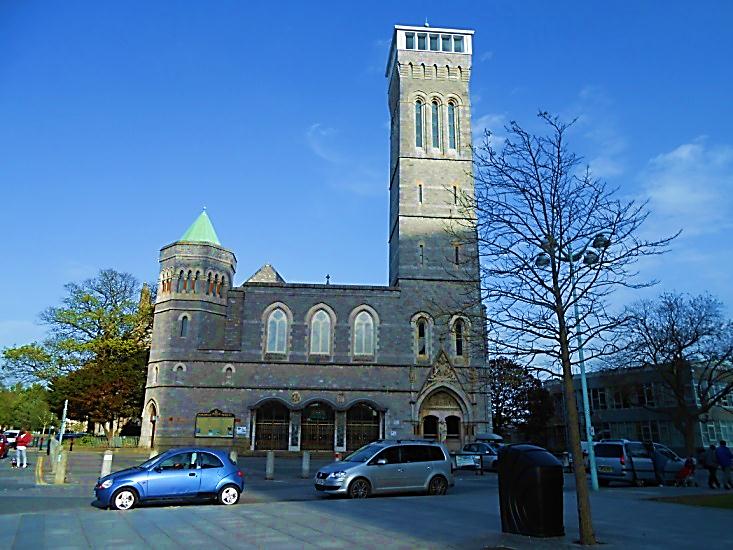 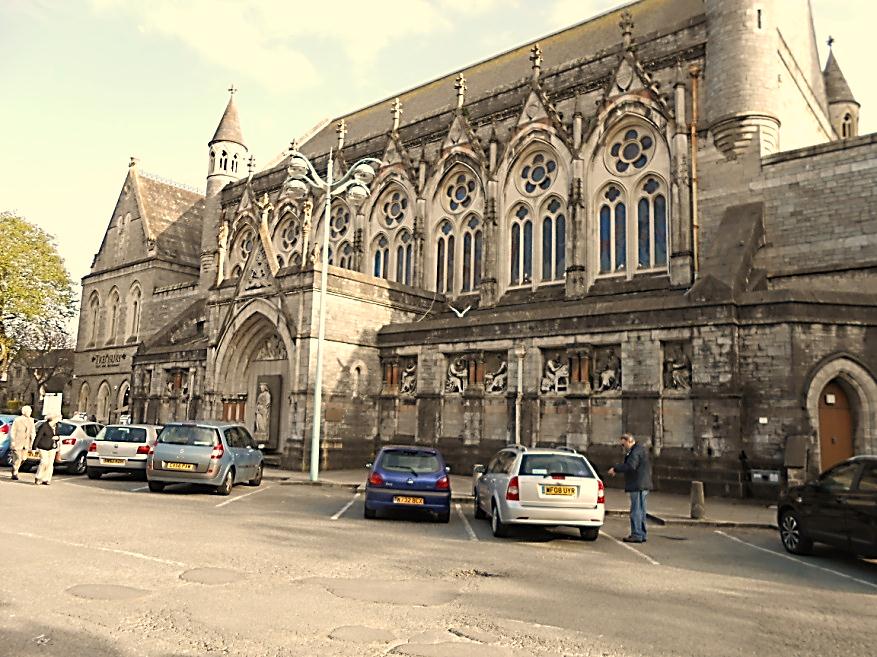 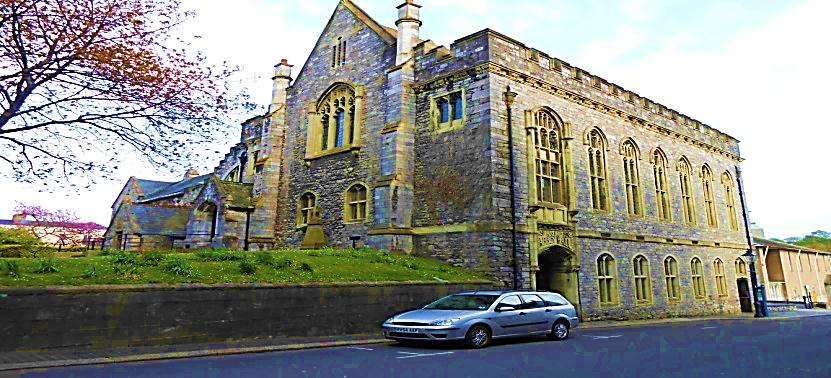 47
DODATAK
PLYMOUTH CITY MUSEUM I ART GALERY
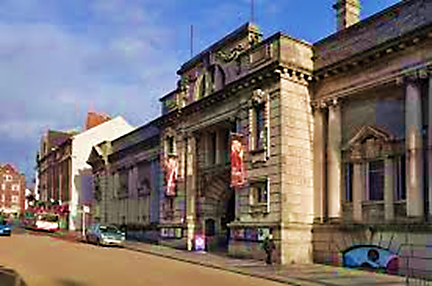 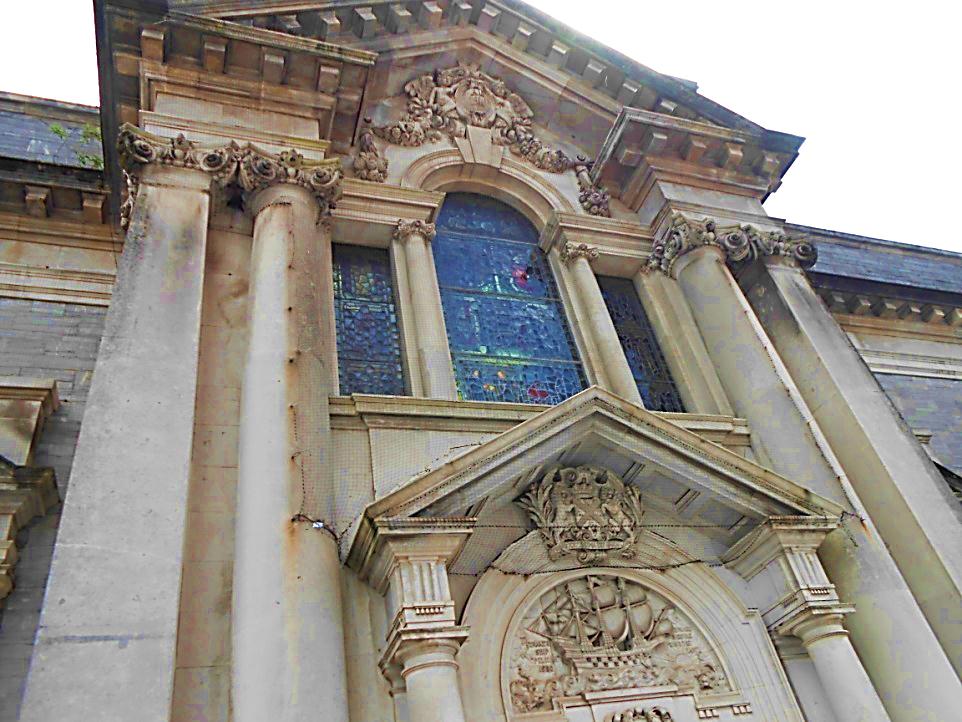 48
Hvala  Vam  na  Vašoj  pozornosti.
49